Modelling Camera Residual TermsUsing Reprojection Error and Photometric Error
June 26 2017
Pranav Ganti
Outline
Overview
Geometry
Cameras – Part 1
Multi-view Geometry
Reprojection Error
Cameras – Part 2
Photometric Error
Application (SVO)
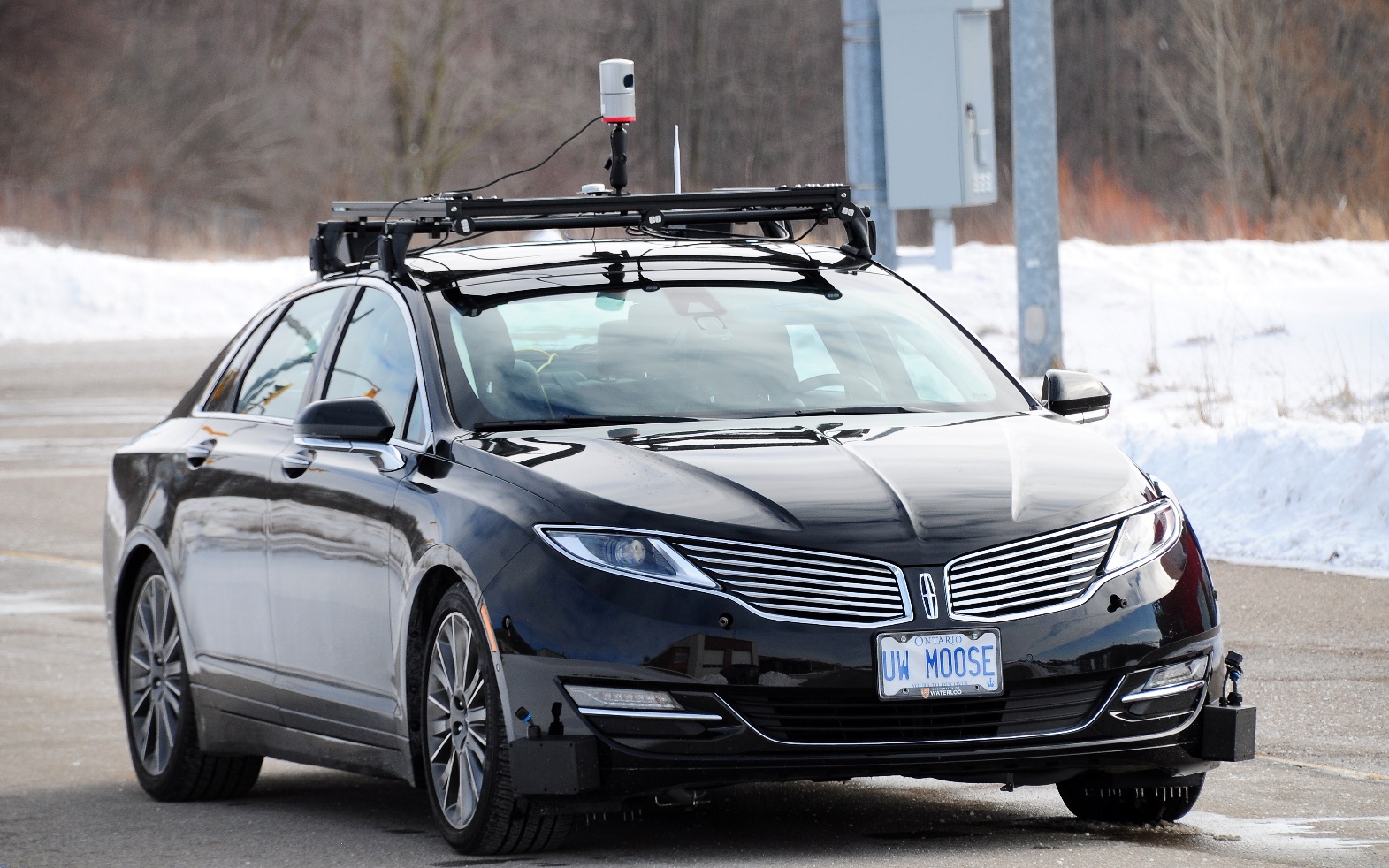 Overview
Residual
Difference between the observed value and estimated value

Cost/ Loss function is the function to be minimized
Generally a function of the residual

Camera residuals
Formulation depends on indirect vs direct methods
A value to be minimized, which can estimate the camera pose.
Geometry | Euclidean Space
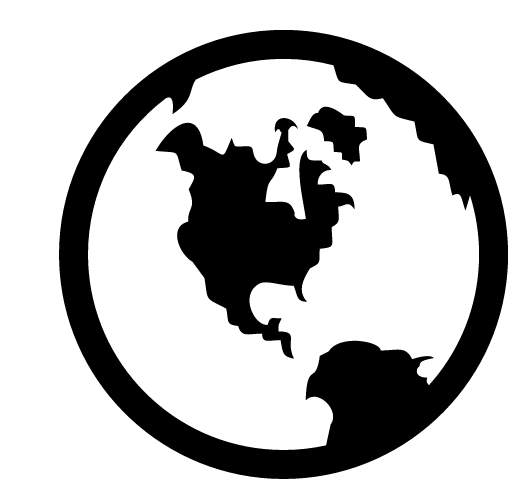 Geometry | Projective Space
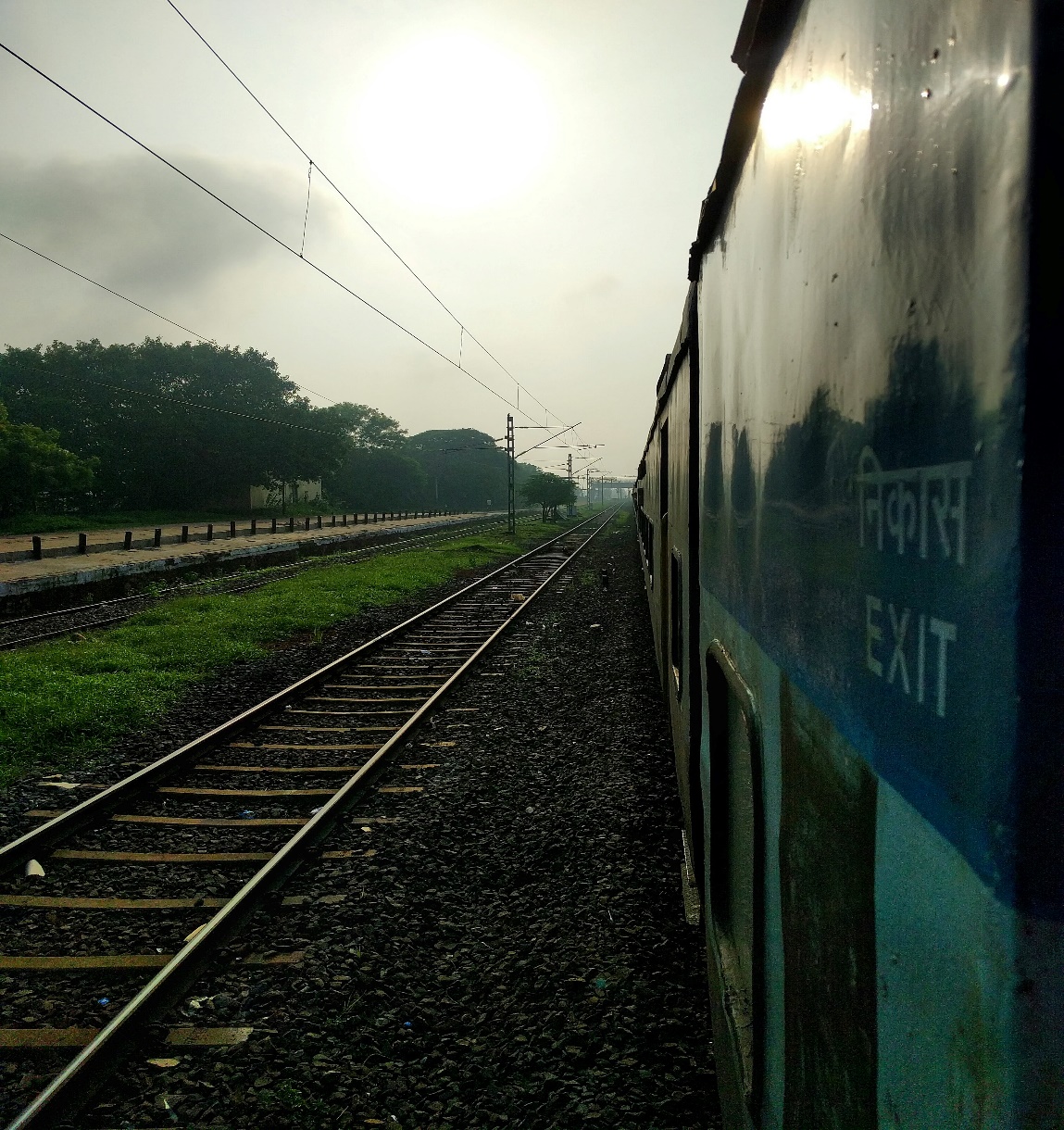 Euclidean Space + ideal points

Ideal points: points at infinity.
Now, 2 lines always meet in a point!

Projective space is derived from Euclidean space by adding line @ infinity

Points at infinity can be described using homogeneous coordinates
Geometry | Homogeneous Coordinates
Geometry | Transformations
Euclidean Transform: Rotation + Translation

Affine transform: Rotation + Translation + Stretching (linear scaling)

For both Euclidean and Affine transforms, points at infinity remain at infinity

What about a projective transform?
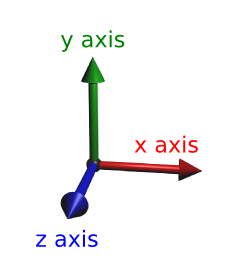 Geometry | Projective Transformations
What properties of an object are preserved?
Shape?
Angles?
Lengths?
Distances?
Straightness?

Projective transformation is any mapping that preserves straight lines.
Geometry | Projective Transformations…cont
Cameras, Part 1 | Pinhole Camera
Also known as “camera obscura”

First type of camera

Light passes through an opening
Image is reflected on the other side
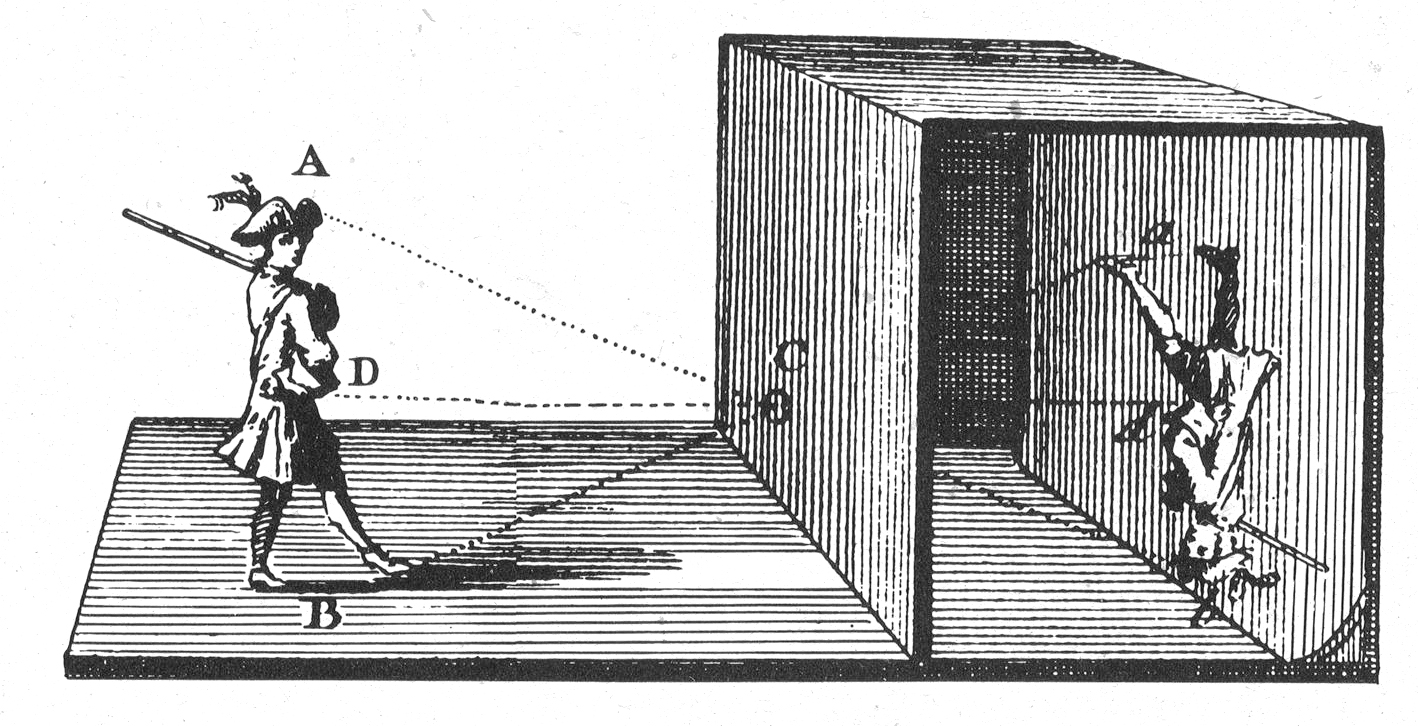 Cameras, Part 1 | Central Projection
Cameras are a map between the 3D world and 2D image
Projection: lose 1 dimension

Can be mapped via central projection
Ray from 3D point passes through camera center of projection (COP)
Intersects image plane

If 3D structure is planar, then there is no drop in dimension
Cameras, Part 1 | Central Projection
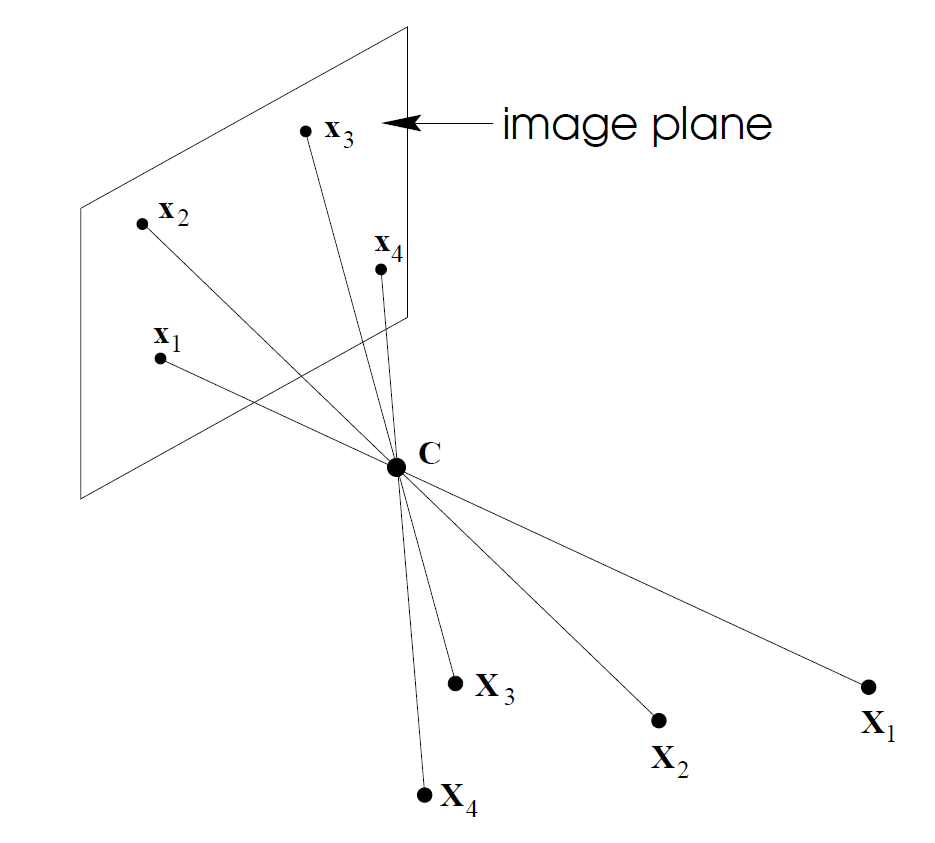 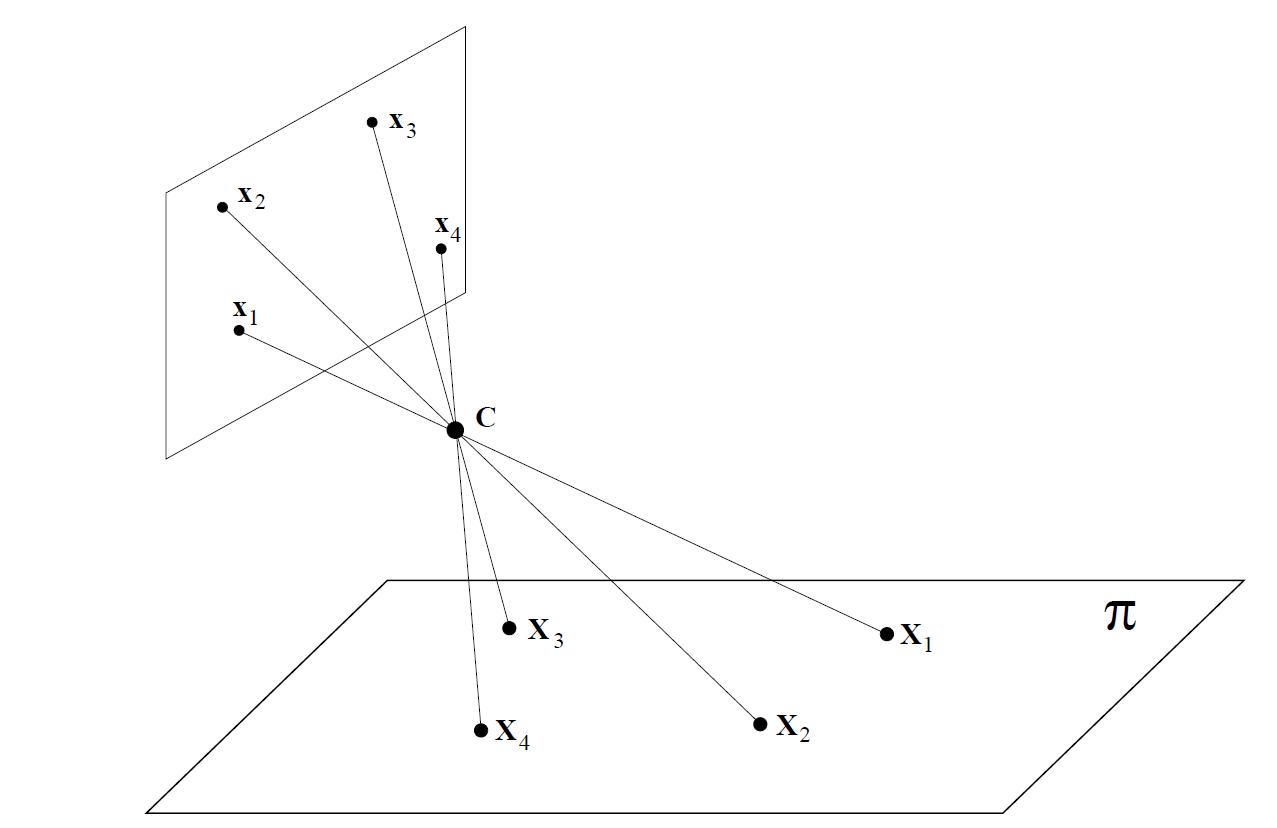 Cameras, Part 1 | Central Projection
For convenience: can place image plane in front of COP
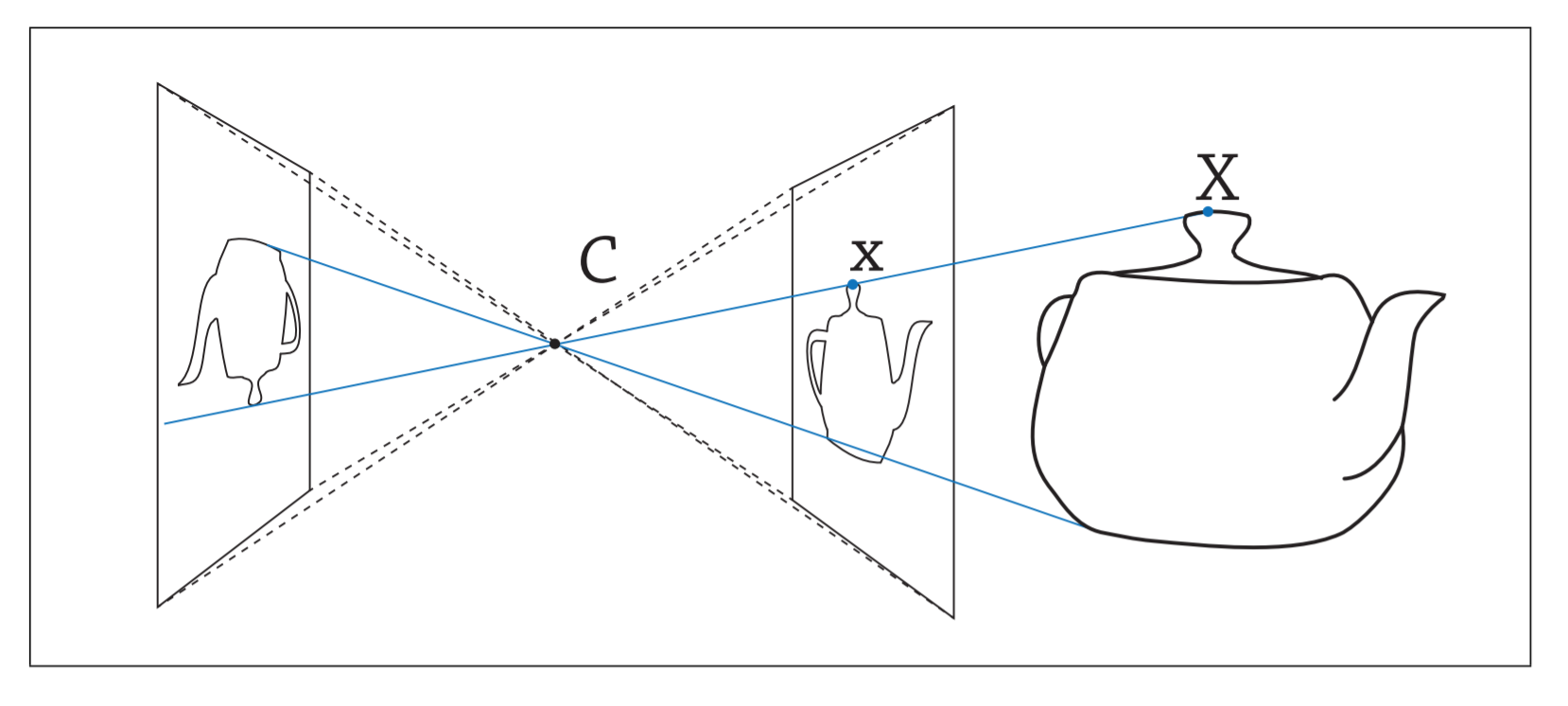 Image Plane
Cameras, Part 1 | Central Projection
Cameras, Part 1 | Rays and Points
Ray passing through COP is a projected point in the image.
Therefore, all points on ray can be considered equal.
Rays are image points, and we can represent rays as homogeneous coordinates

Need calibration to express relative Euclidean geometry between image and world.
With a calibrated camera, can back-project 2 points in an image
Can then determine angle between two rays
Cameras, Part 1 | Matrix Derivation
Cameras, Part 1 | Pinhole
Recall: image plane is located at a distance equivalent to the focal length
Cameras, Part 1 | Pinhole
Cameras, Part 1 | Camera Matrix
With the Euclidean origin @ the COP:
Central projection just becomes a linear map b/w homogenous coordinates




Can be written as:
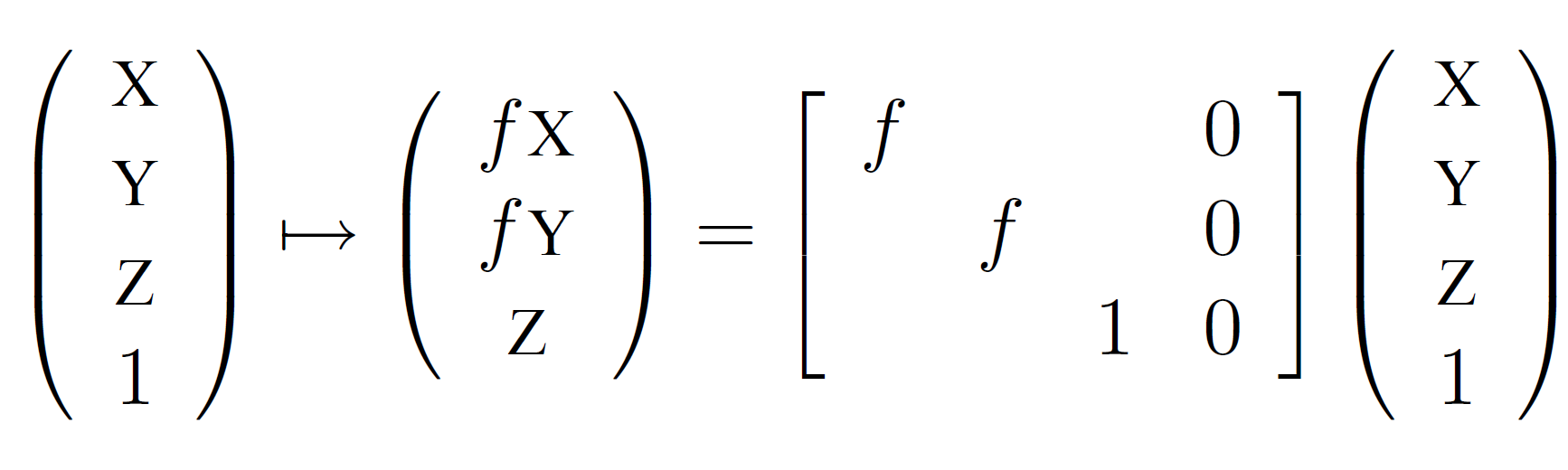 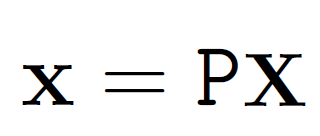 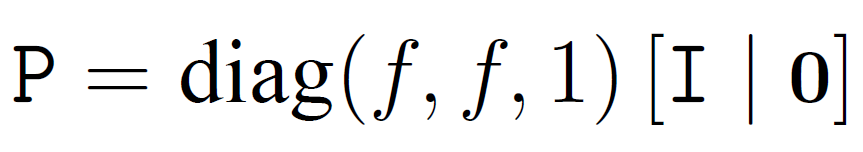 Cameras, Part 1 | Camera Matrix
The previous equation assumes image coordinates at the principal point. 

A more generic mapping is:
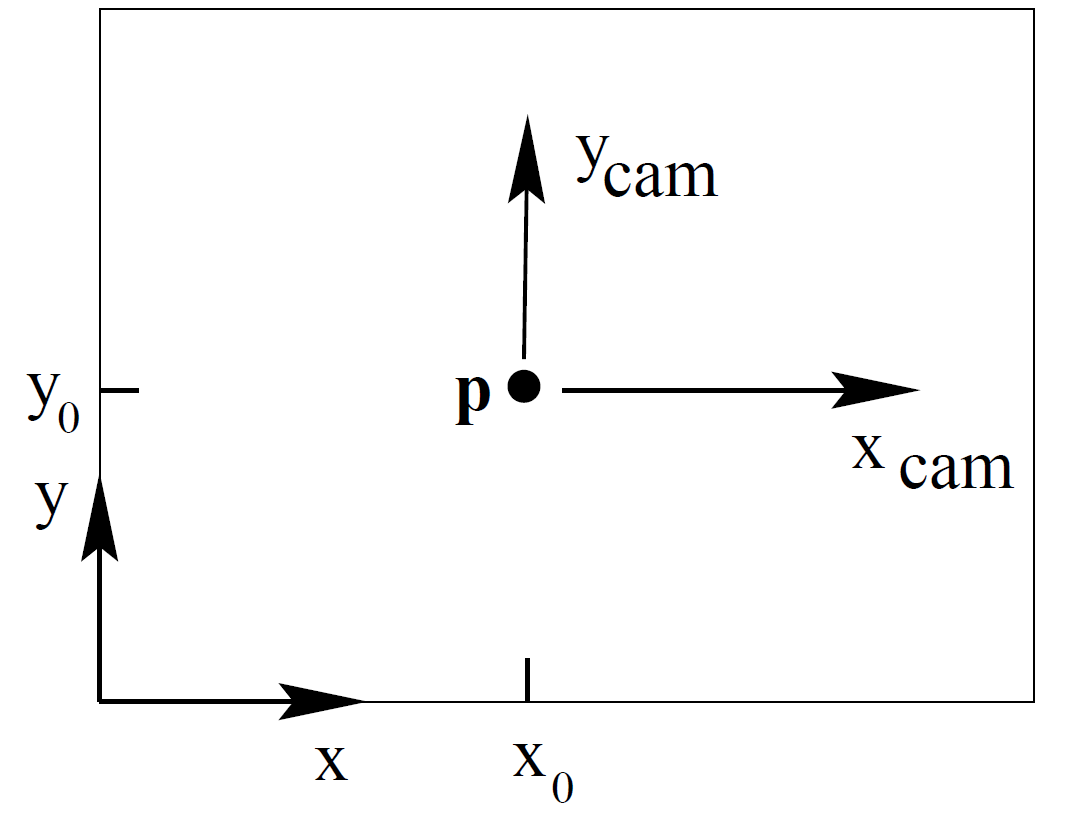 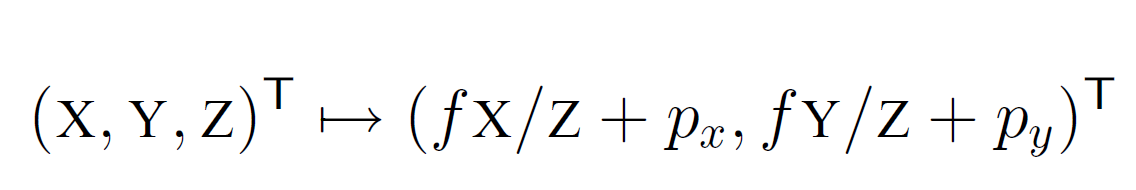 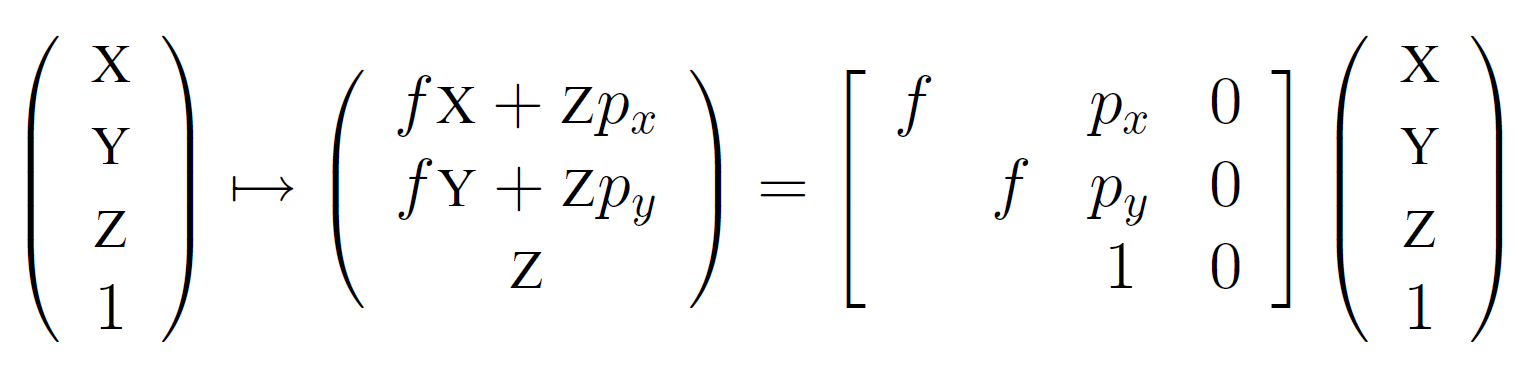 Cameras, Part 1 | Camera Matrix
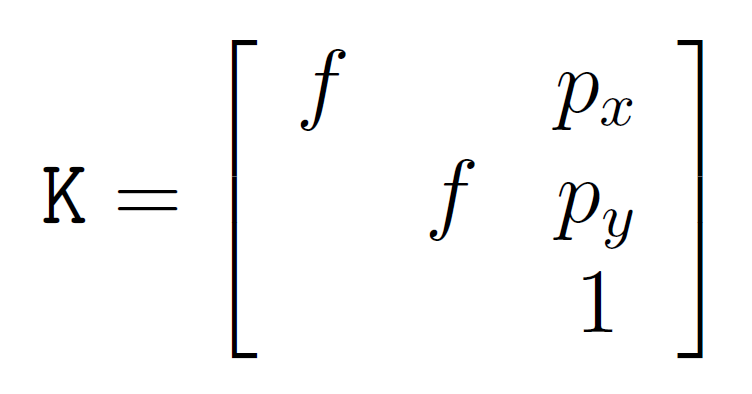 s
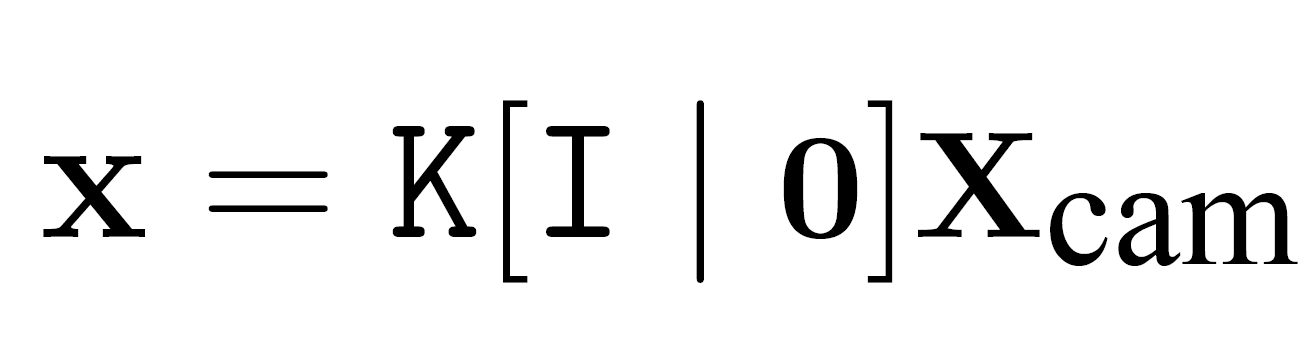 Cameras, Part 1 | Camera Matrix
The world coordinate frame is not always expressed at COP.
Example: a moving camera!
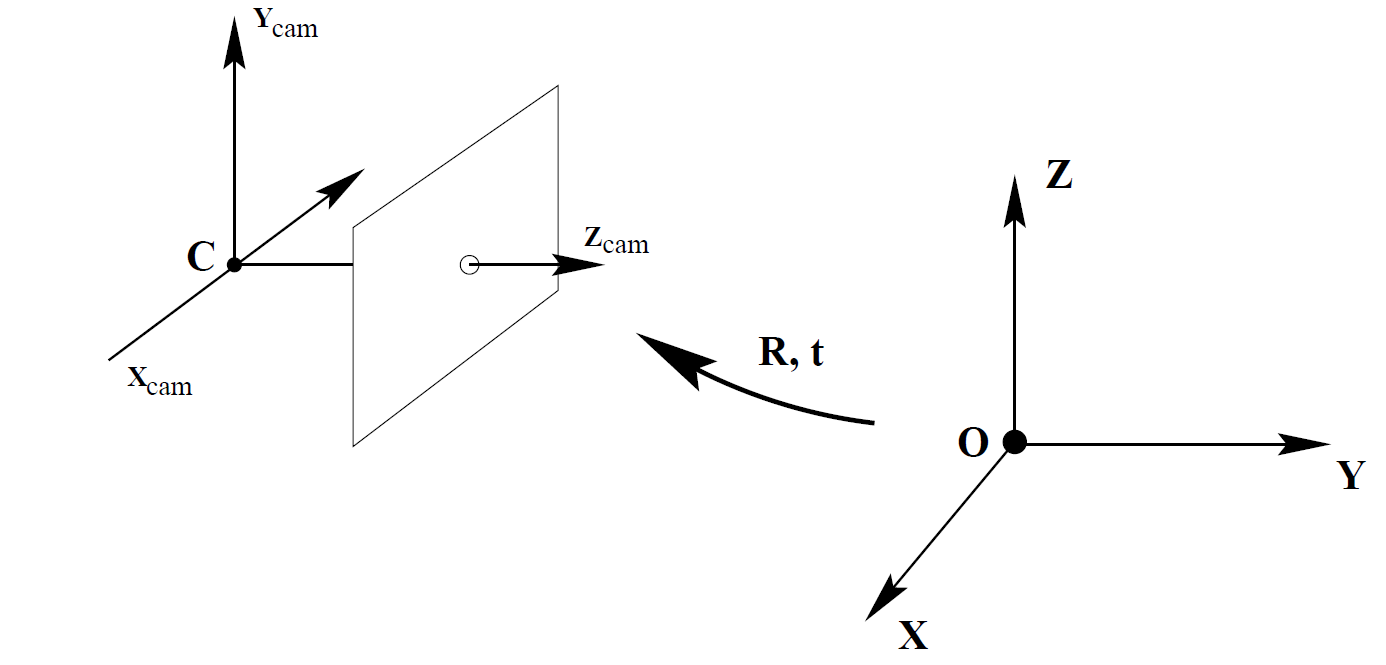 Coordinate frames related through a rotation and translation
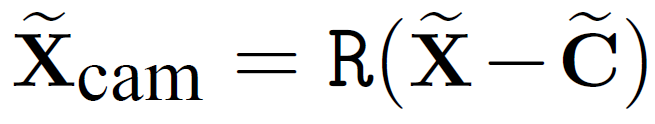 Cameras, Part 1 | Camera Matrix
The equation can now be expressed as:
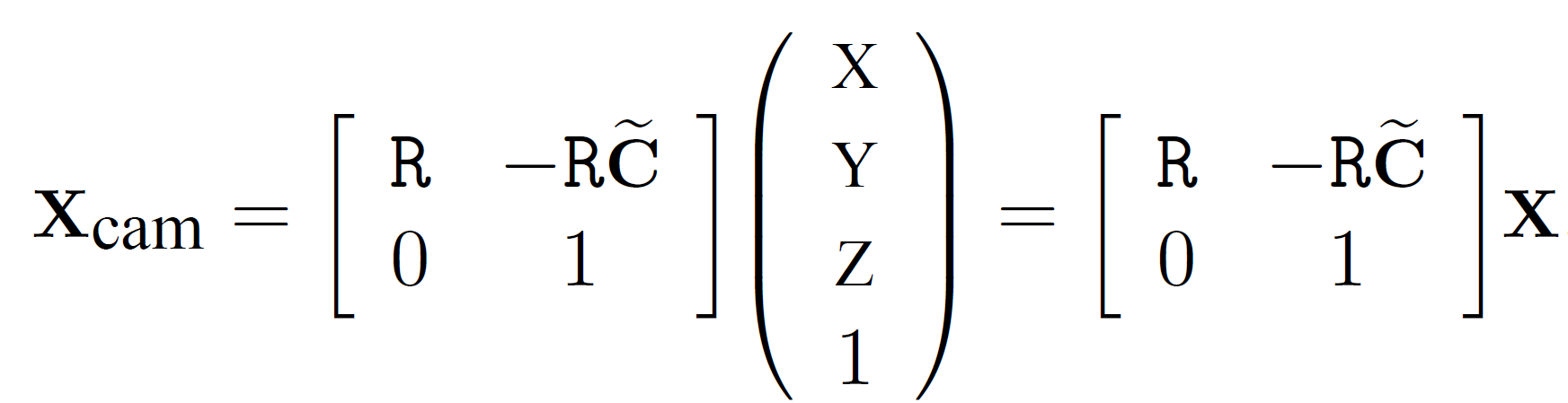 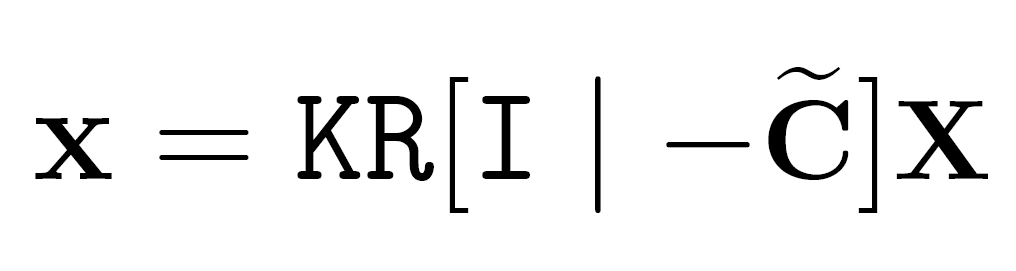 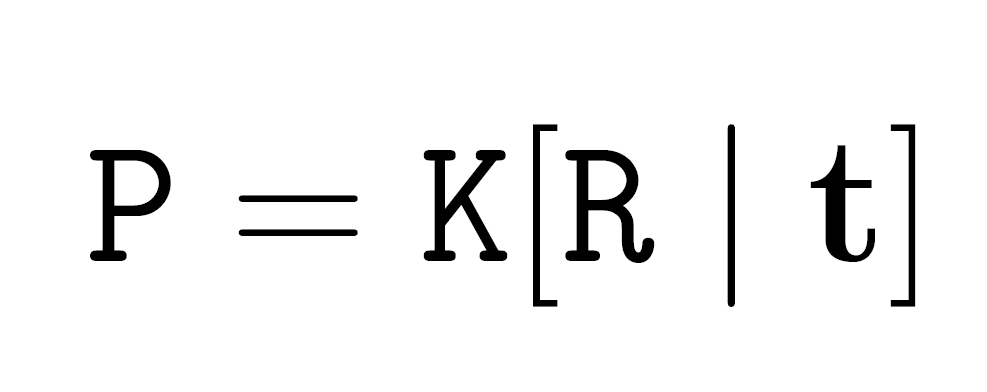 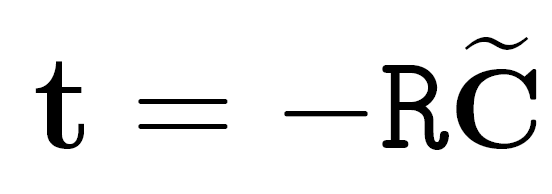 Cameras, Part 1 | Projections
Cameras, Part 1 | Back Projection
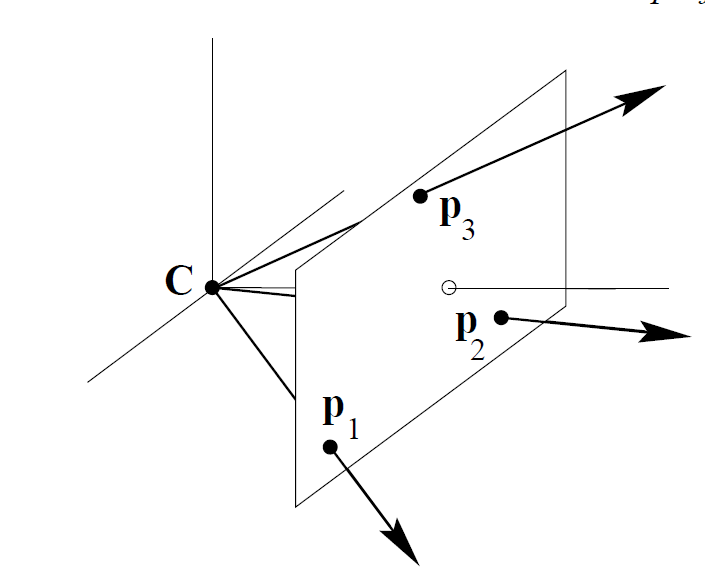 Cameras, Part 1 | Lenses
Pinhole camera is ideal
 Not a true representation of a camera

Need to correct for distortions
Want images as if we were using a pinhole camera

Distortion can be radial or tangential
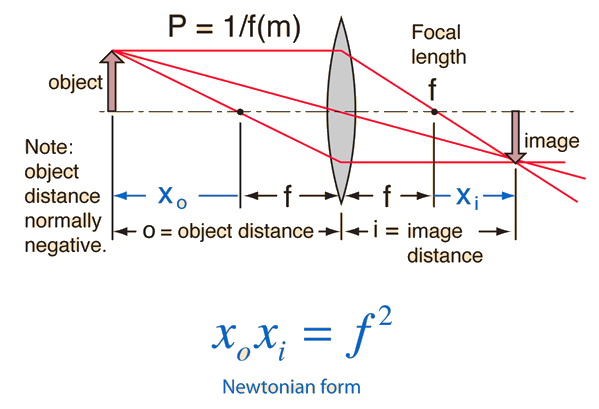 Cameras, Part 1 | Lens Distortion
Barrel Distortion					           Pincushion Distortion
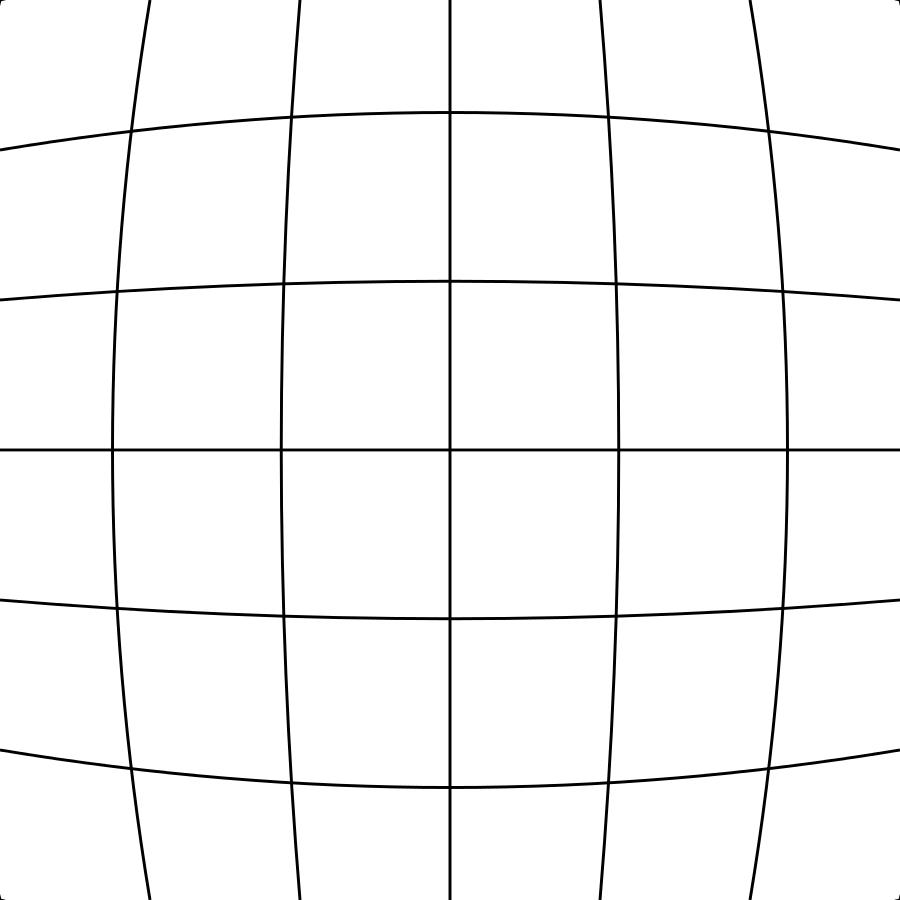 Cameras, Part 1 | Lens Correction
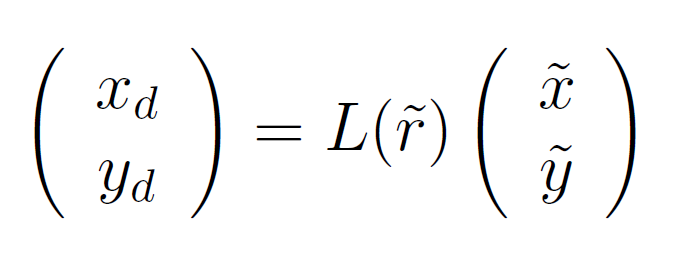 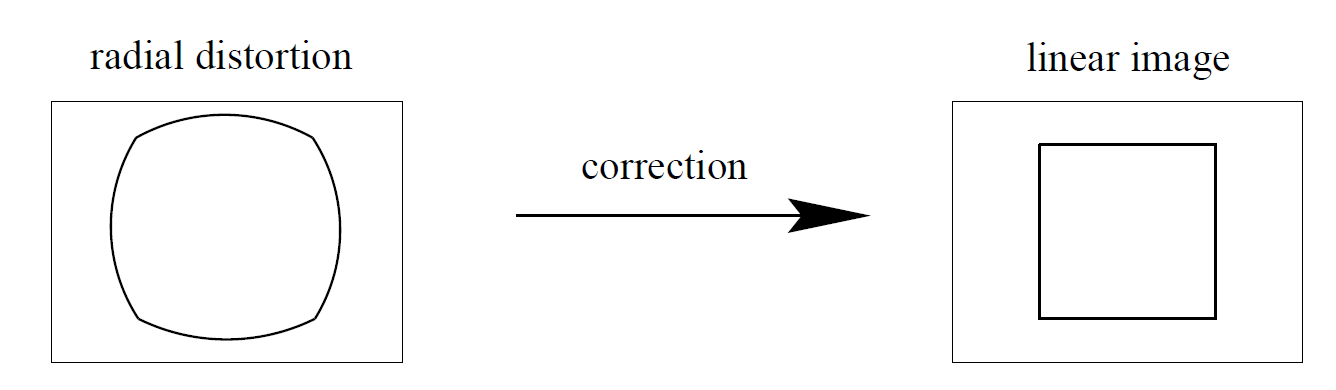 Multi-view Geometry | Epipolar Geometry
Motivation: to search for corresponding points in stereo matching

Baseline: Line joining camera centers

Epipole: point of intersection b/w baseline and image plane

Epipolar line: intersection of an epipolar plane with the image plane

Epipolar plane: plane containing the baseline
Multi-view Geometry | Epipolar constraints
Multi-view Geometry | Fundamental Matrix
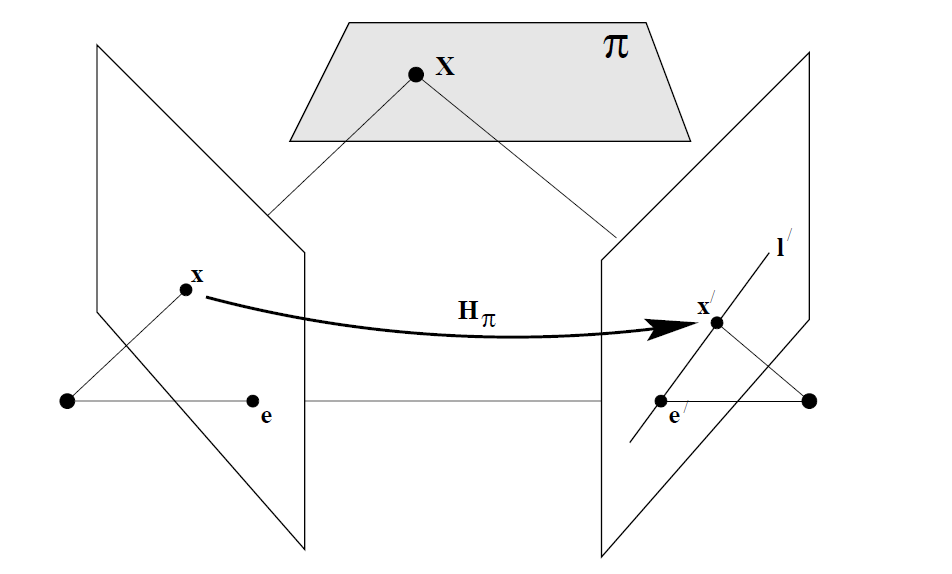 Multi-view Geometry | Fundamental Matrix
Multi-view Geometry | Stereo Cameras
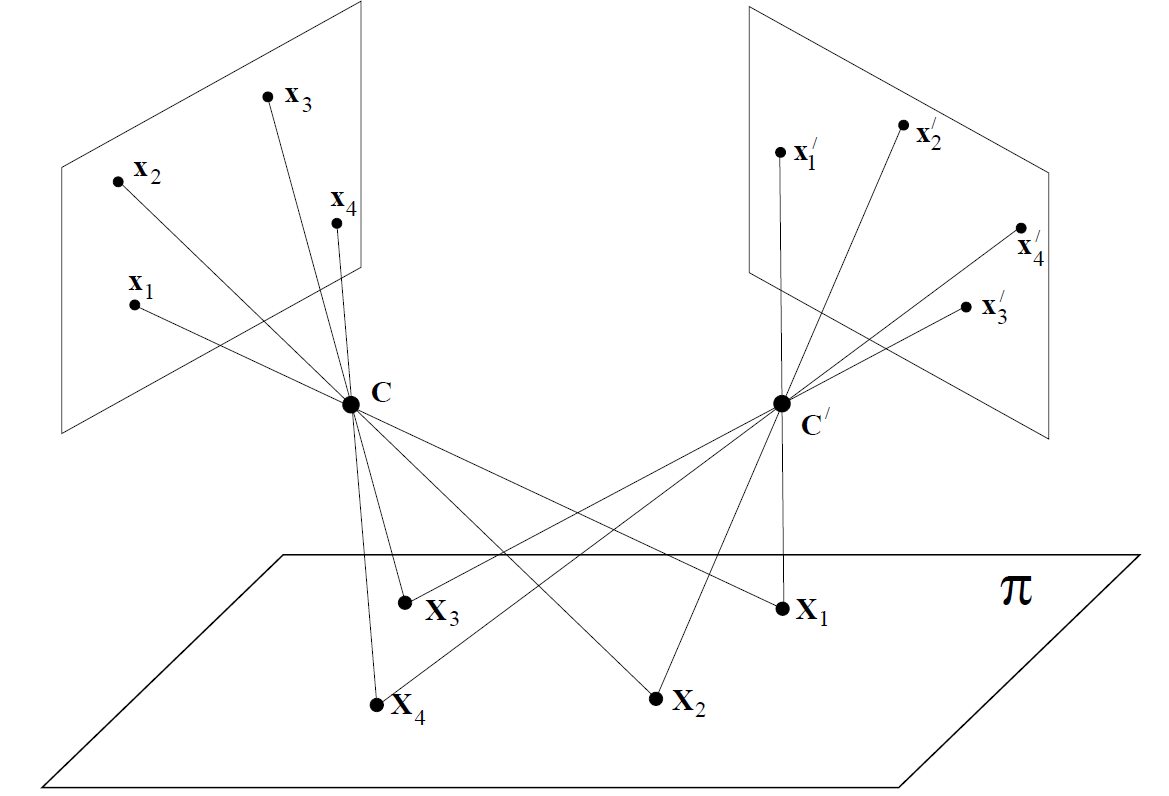 Reprojection Error
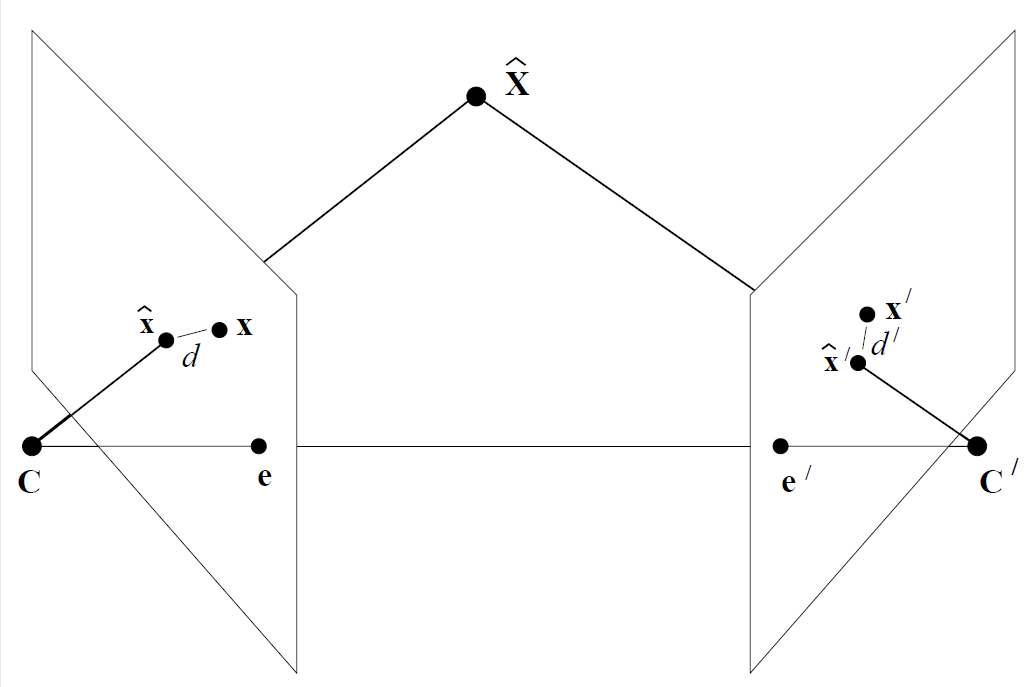 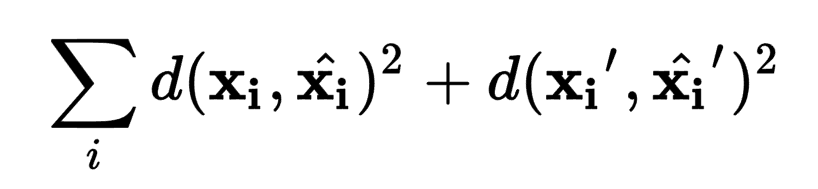 Reprojection Error | Applications
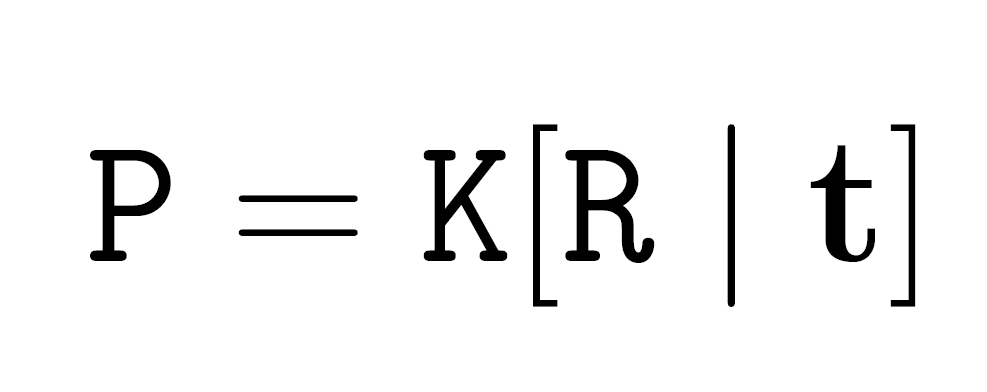 Cameras, Part 2 | Photosites
Camera sensors consist of photosites
Quantifies amount of light collected
The digitized information is a pixel

CCD (charge-coupled device), CMOS (complementary metal-oxide semiconductor)
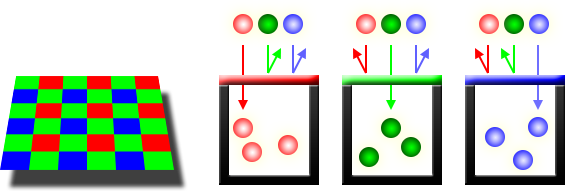 Cameras, Part 2 | Shutter
Soft Global Shutter
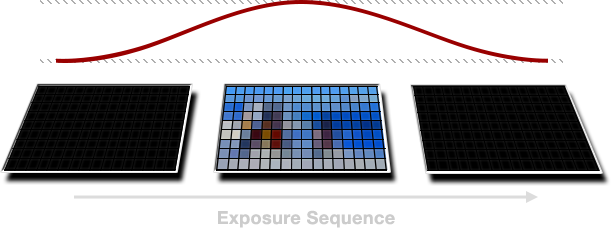 Rolling Shutter
Hard Global Shutter
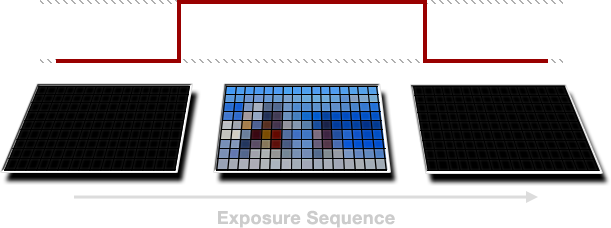 Cameras, Part 2 | Intensity Image
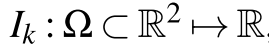 Photometric Error | SVO Notation
Relationships
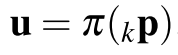 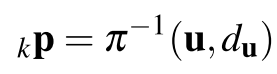 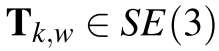 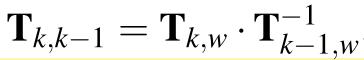 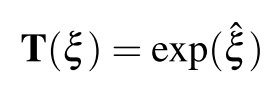 Photometric Error | Principles
Photometric error: intensity difference between pixels observing the same point in 2 scenes.
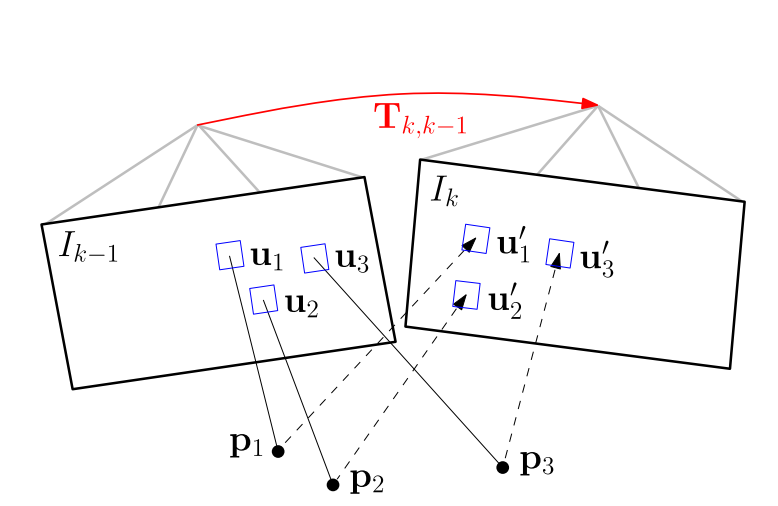 Photometric Error | Principles
Intensity residual can be computed by:
Back-projecting a 2D point from the previous image.
Reprojecting it into the current camera view.


Looking to minimize negative log-likelihood between camera poses, using intensity residual.
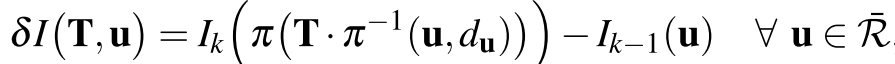 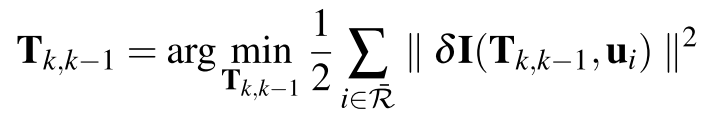 Photometric Error | Solving
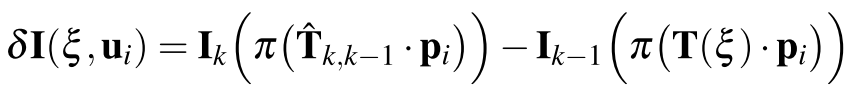 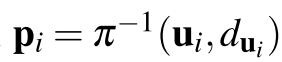 Camera Residual Terms
Reprojection error:
Binary factor between feature and camera pose


Photometric error:
Unary factor (at least in SVO)
No feature locations to estimate position of.
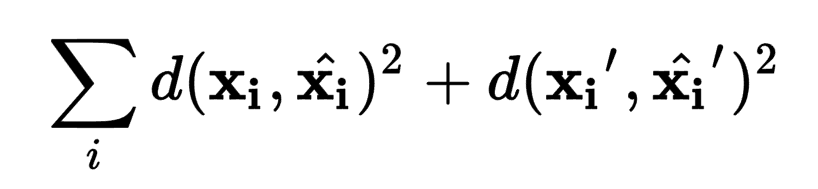 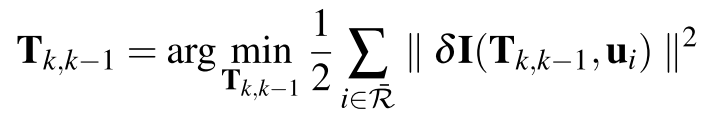 Application | SVO
Applications
Reprojection Error: Indirect VO/ SLAM
Photometric Error: Direct VO/SLAM

SVO (Semi-direct Visual Odometry) takes advantage of both.
Initial pose estimate using direct
Further refinement using indirect methods on keyframes
Application | SVO
Indirect methods extract features, match them, and then recover camera pose (+structure) using epipolar geometry and reprojection error
Pros: Robust matches even with high inter-image motion
Cons: Extraction, matching, correspondence…can be quite costly

Direct methods estimate camera pose (+structure) directly from intensity values and image gradients.
Pros: Can use all information in image. More robust to motion blur, defocus. Can outperform indirect methods. 
Cons: Can also be costly, due to density.
Application | SVO
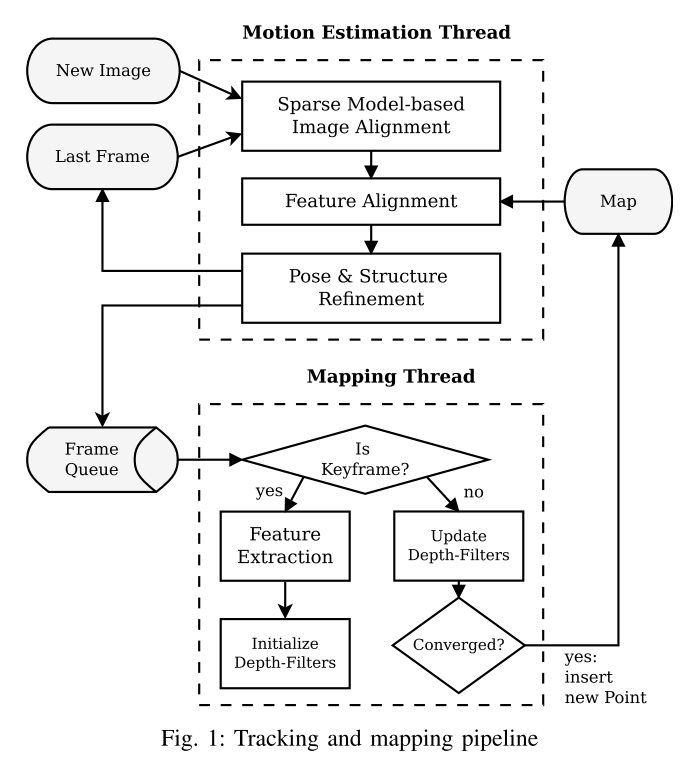 SVO steps:
Initial pose estimate through minimizing photometric error.
Relaxation through feature alignment.
Further refinement through reprojection error.

In parallel:
Determine keyframes, extract features
Estimate depth through projection model
Application | SVO
Results:
Application | SVO 2.0
SVO 2.0:
References
R. Hartley and A. Zisserman, Multiple view geometry in computer vision. Cambridge university press, 2003.
C. Forster, M. Pizzoli, and D. Scaramuzza, “Svo: Fast semi-direct monocular visual odometry,” in Robotics and Automation (ICRA), 2014 IEEE International Conference on, pp. 15–22, IEEE, 2014.
C. Forster, Z. Zhang, M. Gassner, M. Werlberger, and D. Scaramuzza, “Svo: Semidirect visual odometry for monocular and multicamera systems,” IEEE Transactions on Robotics, 2016.
Image References
https://i.stack.imgur.com/SitTF.png Retrieved June 24 2017
http://www.red.com/learn/red-101/global-rolling-shutter Retrieved June 25 2017
https://en.wikipedia.org/wiki/Errors_and_residuals
https://en.wikipedia.org/wiki/Euclidean_space
https://en.wikipedia.org/wiki/Distortion_(optics)
http://www.cc.gatech.edu/~afb/classes/CS4495-Fall2013/slides/CS4495-05-CameraModel.pdf
https://en.wikipedia.org/wiki/Camera_obscura